Patterns of Response During Covid-19 in a National Survey of Businesses:A Look at the Medical Expenditure Panel Survey – Insurance Component (MEPS-IC)
David Kashihara
Agency for Healthcare Research and Quality
FCSM Research and Policy Conference – November 2021
Disclaimer
The views expressed in this presentation are those of the author and no official endorsement by the Department of Health and Human Services or the Agency for Healthcare Research and Quality is intended or should be inferred.
2
Presentation Outline
Introduction to MEPS

Insurance Component (IC)
Background
Changes due to COVID-19

Survey Response
Response by survey characteristics

Summary

Moving Forward & Continuing Research
3
Medical Expenditure Panel Survey (MEPS)
Household Component (HC)
Annual survey of households
Survey administered by Westat

Medical Provider Component (MPC)
Sample of providers of services to HC respondents
Physicians
Hospitals
Home health agencies
Pharmacies
Administered by RTI International

Insurance Component (IC)
Annual survey of
Business establishments
State & local governments
Survey administered by the U.S. Census Bureau
4
Medical Expenditure Panel SurveyInsurance Component (MEPS-IC)
Annual sample
Over 42,000 business establishments
Over 3,300 State & local governments
This presentation will only cover private sector (businesses) operations

National & State-level estimates
% of employers offering health insurance
# of enrolled employees
Average health insurance premiums, copays & deductibles
5
COVID and the MEPS-IC
Operations at time of Fed Gov’t Covid shutdown

Census Bureau’s National Processing Center (NPC) shut down on March 18, 2020

Sample being prepared

Research about to begin
Update contact information
Find contact within business to respond to the survey
Conducted by analysts at the NPC

Prescreener data collection operation ready
6
2020 MEPS-IC Survey OperationsSummary of Covid Effects
Sample
Frame set in March
Sample drawn in April
No changes due to Covid

Research
Analysts update contact information for sampled businesses
Find best contact within the business to send the survey
Initially canceled; operation completed

Telephone Pre-screener
Determine if offer insurance.  If no - end of survey
Initially delayed; operation completed
Added collection of email address for future web contacts
7
2020 MEPS-IC Survey OperationsSummary of Covid Effects
Mail & Web
Survey forms mailed if offer insurance or nonresponse to pre-screener (primary option)
Web response option given in introductory letter of mailed survey forms packet & on first page of mailed survey form
Mail:  canceled
Web:  only response option
Survey shifted to web response as primary option
Paper forms mailed to some businesses once NPC re-opened
Mail response: 24.1% in 2019 → 10.5% in 2020
Web response: 37.8% in 2019 → 50.0% in 2020

Personal Visit
Very few – only for the largest-size non-respondents
No personal visits in 2020

Telephone Follow-up
For establishments with no response via mail or web
Extended field period to increase response
8
Covid and the IC: Issues & Concerns
Survey Operations
NPC shut down → no Research, Prescreener or Mailout operations
No contact information updates & no contact information for some businesses
Major data collection operations halted
Telephone interviewers not telework-ready
Telephone follow-up (TFU) operation may be overwhelmed (volume)
Skeleton staffing → capabilities & pace of operations compromised
Manual operations by Census NPC & HQ staffs
Survey Respondents 
Certain industries may be severely affected
Certain regions or areas may be severely affected
Temporary & permanent business closures
Changes in business structure → furloughs, telework, etc.
Survey Challenges
Identifying business closures vs non-response
High unit non-response
May vary by industry, firm size & location
Quality of State-level estimates
9
MEPS-IC Private SectorOverall Response Rate
Data Collection: Prescreener
Prescreener Operation

Brief telephone interview

Determine offer insurance status
Yes: receive full survey (web & mail response options)
No: ask business characteristics questions & end survey

June 2020 – August 2020

Phone centers closed
Interviewers worked remotely for the first time
11
IC Prescreener Response Rates
Prescreener Response Rates





Decreasing, but relatively small change from 2018 to 2019
12
IC Prescreener Response Rates
Prescreener Response Rates




2020 response rates decline in all NAICS-2 industries

Industries with lowest response rates include [NAICS-2]:
Agriculture, forestry, fishing, hunting [11]
Real estate [53]
Accommodation, food services [72]
Publishing, movies, broadcasting, telecommunications [51]
13
2020 MEPS-IC Post-Prescreener Response
MEPS-IC private sector response 
Preliminary high-level examinations
By industry
By type of firm (single unit vs multiunit)
By firm size
Overall response rates close to previous years
Response rates fairly consistent across subgroups of respondents

Response bias analyses in progress
MEPS-IC Response RateBy Industry (2-Digit NAICS)
MEPS-IC Response RateBy Type of Firm
MEPS-IC Response RateBy Firm Size
Response by Mode
Initial push during COVID to move the IC from a mail & web survey to a web-only survey

Census Bureau currently moving economic surveys to web-only format

Effects of promoting web response over mail
Data quality?
Bias?
Certain industries prefer mail response
Smaller firms prefer mail response
18
MEPS-ICResponse Percentages by Mode
19
2019 & 2020 MEPS-ICResponse Percentage by Mode & Firm Size
20
2019 & 2020 MEPS-ICResponse Percentages by Mail & Firm Size
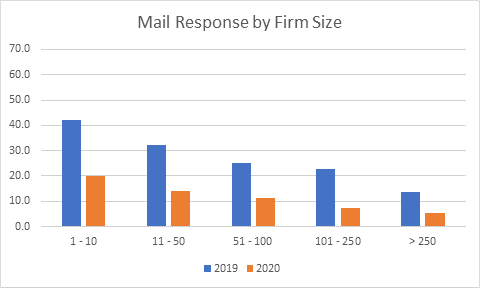 21
2019 & 2020 MEPS-ICResponse Percentages by Web & Firm Size
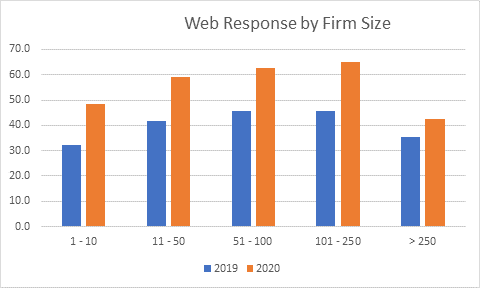 22
2019 & 2020 MEPS-ICResponse Percentages by Phone & Firm Size
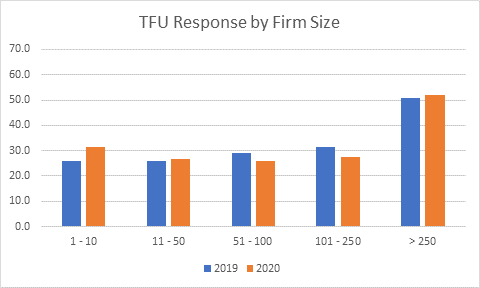 23
2019 & 2020 MEPS-ICResponse Percentage by Mode & Firm Size
24
MEPS-ICMail vs Web Response
Before 2020
Mail becomes steadily less popular as firm size increases

Mail only more popular than web for the smallest firms (1-10 employees)

Web more popular than mail for all other firm sizes

Data quality (Kashihara, 2019)
Better quality likely due to automated edits in web instrument
Web reporting issues include:
Internet access
Some respondents not computer savvy
Paper surveys preferred by some

During 2020
Web response more prevalent in all firm size categories

Mail becomes steadily less popular as firm size increases
25
Response Mode by Industry (NAICS-2)
Findings from an analysis of 2017 MEPS-IC data

Web response more popular than mail
Most industries

Mail response more popular than web
Agriculture, Forestry, Fishing & Hunting
Retail Trade
Warehousing & Storage
Other Services
Repair & Maintenance
Personal & Laundry Services
Etc.
26
Summary
Covid-based MEPS-IC disruptions in 2020
Survey operations
Sampled businesses

Overall private sector response rate
2019:  59.2%
2020:  56.3%

Response rate by industry, type of firm, firm size
Generally followed annual trends

Response by mode noticeably altered
Shift in primary survey mode:  mail → web
Overall response rate relatively unchanged from 2019
27
Moving Forward
2021 Survey Operations

Data collection operations will be similar to 2020

Initial Mail
2019:  letter & survey forms (paper response w/ web option)
2020:  letter only (web response)
2021:  letter only (web response)

Mail Follow-up
2019:  follow-up letter & survey forms
2020:  follow-up letter & survey forms
2021:
1st mail follow-up:  follow-up letter & fact sheet
2nd mail follow-up:  follow-up letter & survey forms
28
Continuing Research
2021 Research Projects

COVID survey questions

2020 MEPS-IC data quality analysis

2020 MEPS-IC bias analysis

Independent pilot study
5,000 establishments
Remove costly & time-consuming operations
No Research, Prescreener or TFU
Examine effects on estimates, response & bias
29
Contact Information
David Kashihara
Email:  David.Kashihara@ahrq.hhs.gov


Thank You!
30